Daniela • Russie
Priez pour la restauration dans ma vie et que Jésus-Christ touche les cœurs qui devraient être touchés par lui dans ma ville.
Anonyme • Ukraine
Priez que Dieu multiplie le désir des étudiants de rechercher Jésus et de le connaître personnellement. Priez qu'il enlève les œillères culturelles qu’il reste de l’Union Soviétique. Priez qu’il guide les étudiants dans les défis d'un système de notation brisé, de cours en ligne et d’un manque de respect de la part d’autres étudiants.
Anonyme • Moldavie
Priez que les lycéens qui s’inscrivent à l’université restent près du Seigneur et soient une lumière pour lui à travers leur attitude et leur approche du processus de candidature.
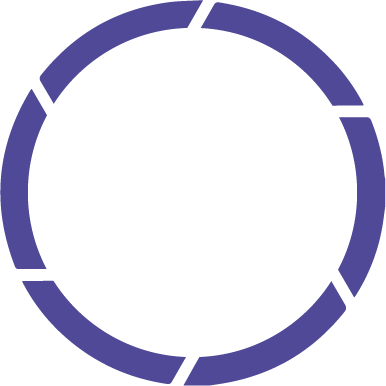 Anonyme • Moldavie
Priez pour les étudiants qui viennent de finir la formation au leadership étudiant du programme Formación. Priez qu’ils utilisent ce qu’ils ont appris pour servir leurs groupes étudiants et campus.
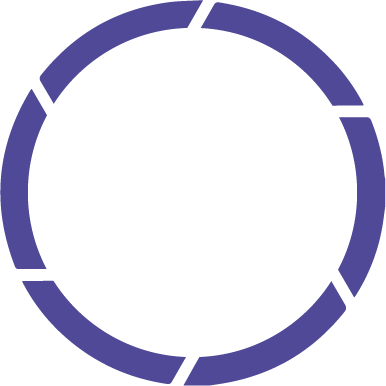 Anonyme • Moldavie
Priez pour les équipiers tandis qu’ils réfléchissent et préparent le prochain semestre. Priez que Dieu leur donne de la sagesse pour discerner la meilleure manière d’utiliser ce qu’ils ont appris durant l’année écoulée.
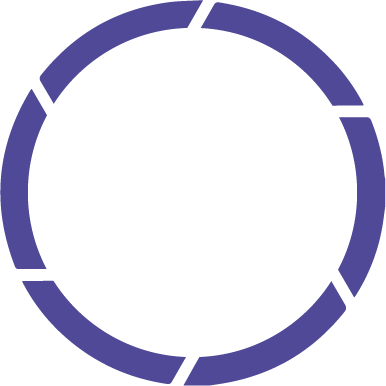 Anonyme • Moldavie
Priez pour les diplômés du City Group qui va se clôturer ce semestre. Il s’agit d’un groupe de formation de disciples pour jeunes professionnels chrétiens qui aura duré 3 ans. Que Dieu les fortifie en tant qu’ambassadeurs du Christ sur leurs lieux de travail.
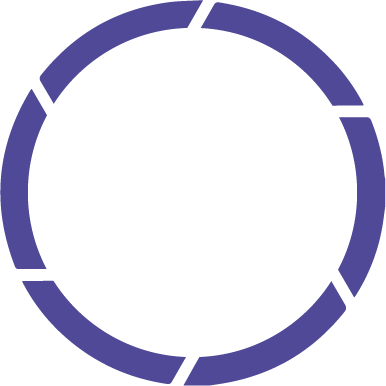 Anonyme • Moldavie
Priez pour les étudiants qui viennent de finir le camp où des non-chrétiens ont passé une semaine dans la nature, et ont étudié l’Évangile ensemble. Que Dieu travaille dans leurs cœurs et qu'ils lui donnent leurs vies.
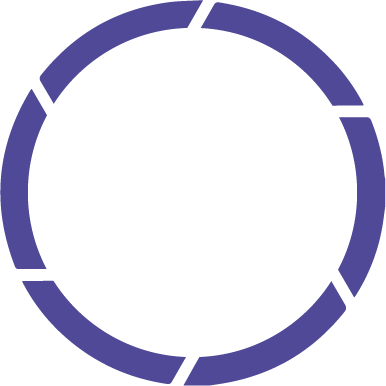 Serhiy • Ukraine
Priez pour les étudiants indiens avec qui nous travaillons à Ivano-Frankivsk. La majorité des étudiants indiens se sentent isolés car ils n’ont aucun échange avec les locaux. Malgré le fait qu’ils habitent en Ukraine, ils ne parlent et ne passent leur temps qu’avec les autres Indiens. Priez que Dieu nous donne de la sagesse et nous permette de développer notre amitié.
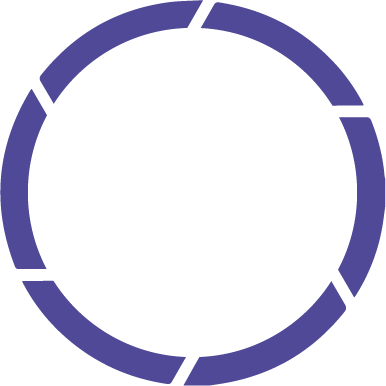 Beth • Arménie
Priez que la paix de Dieu touche les étudiants et la nation. Priez pour une ouverture à l’Évangile parmi les étudiants qui retrouvent une vie plus normale cette année.
Anonyme
Priez pour que des étudiants leaders se lèvent qui sont capables d’exercer une influence spirituelle sur leurs collègues, la société et l’église. Priez pour une équipe de leaders étudiants et de nouveaux stagiaires. Nous avons un très grand nombre d’étudiants et d’universités, alors priez qu’ils soient atteints pour Christ.
Anonyme • Arménie
Priez pour que nous ayons plus de groupes d'étude biblique pour les non-croyants et de groupes de prière à l'université. Les étudiants ne sont pas intéressés, ils ne veulent pas écouter quand nous disons que Jésus a vraiment fait de grandes choses et le fait toujours.
Claudia • Arménie
Pour que les étudiants fassent de Jésus leur première priorité et sachent qu'il est le seul Dieu vivant. Priez pour que le feu du réveil se répande dans tous les recoins du pays. Priez pour ce feu dans la prédication de l'évangile auprès des amis proches d'autres religions sans que cela ne détériore la relation.
Pavel • Russie
Priez pour la stabilité et la discipline dans le ministère étudiant. Priez pour que nous soyons prêts à servir, afin que Dieu nous enseigne à aimer, à manifester de l'attention, à aider, à faire attention à nos camarades de classe et à nos enseignants.  

Priez pour les projets à venir ce semestre - pour la sagesse, le temps, le pouvoir et les finances pour de bons événements utiles pour partager l'évangile avec les étudiants non-croyants. Priez pour le courage de partager l'évangile et la croissance spirituelle des étudiants chrétiens. Prions pour les études de nos étudiants et pour le personnel du groupe, pour l'unité, la cohésion, la croissance quantitative et qualitative de l'équipe nationale.
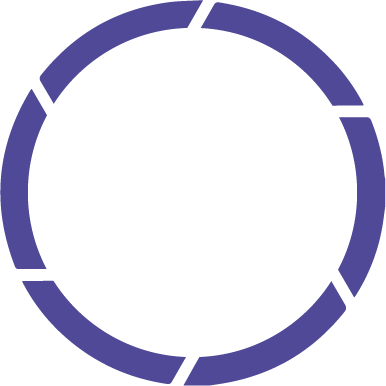 David • Arménie
Priez pour que nous puissions avoir l'audace de partager l'évangile en Arménie afin que seuls les étudiants chrétiens « culturels » puissent devenir des étudiants chrétiens « nés de nouveau » ! 

Nous ne sommes pas encore en mesure d'avoir des groupes d'étude biblique ou de prière qui soient réguliers dans les campus.
Ani • Arménie
J'aimerais que vous priiez pour mon futur travail, je veux aider mes parents et aussi gagner un peu d'argent pour poursuivre mes rêves mais je veux que tout soit uniquement dans la volonté de Dieu. Après avoir dit à mes amis que j'étais chrétien et que j'ai lu la Bible et prié, ils ont commencé à me traiter un peu différemment et je n'aime pas ça. Priez pour qu'ils fassent aussi confiance à Jésus.
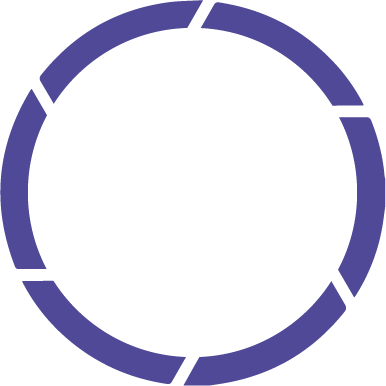 Kevork • Arménie
Veuillez prier pour que l'amour de Dieu m'entoure, je fais face à tant d'athées dans notre faculté de médecine.
Anonyme • Géorgie
Priez pour un groupe d'étudiants qui ont pris de grandes décisions lors de la conférence hybride Formación eurasienne en été. Priez pour nous pendant que nous les aidons à suivre leurs décisions ce semestre. Priez également pour nous alors que nous réfléchissons à la façon dont nous pouvons atteindre de nouveaux étudiants en ligne et rester connectés pendant ces temps de pandémie.
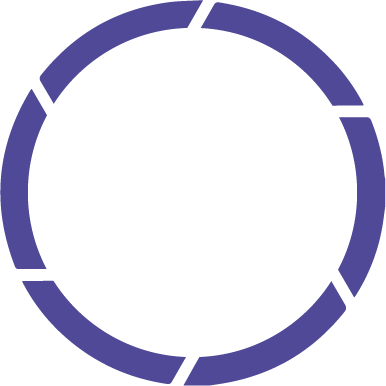 Anna • Arménie
Nous avons de nouveaux étudiants dans notre équipe de leadership étudiant, ce qui est très enthousiasmant. Veuillez vous joindre à nous alors que nous prions pour qu'ils restent dans le ministère et grandissent davantage dans leur relation avec Jésus.
Anonyme • Moldavie
Priez pour un nouveau groupe d'étudiants chrétiens qui veulent être des témoins de Jésus à l'université. La plupart des gens sont occupés par leur vie et ne s'intéressent pas pour connaître ou servir Jésus.
Jef • Arménie
Priez pour que les gens guérissent et acceptent ce qu'ils ont perdu et ce qu'ils ont à gagner à l'avenir. Priez pour que Dieu les réconforte. Priez pour que les étudiants chrétiens s'engagent à rester sur la bonne voie.
Luka • Russie
Priez pour les étudiants qui se présentent aux examens d'entrée à l'université. Priez pour qu'ils connaissent la paix et la présence de Dieu avec eux.
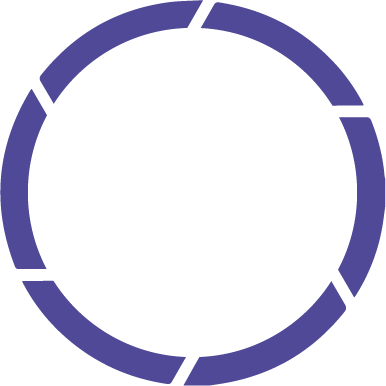 Anonyme • Géorgie
Priez pour que les universités ouvrent en personne. Priez que Dieu élève les responsables étudiants pour influencer les universités, en lançant des groupes de prière ou des études bibliques. Nous sommes confrontés à différentes tentations, mais nous avons plutôt la possibilité d'avoir un impact. Priez que dans un manque de motivation pour étudier et une faible qualité des études dans les universités, Dieu suscite ceux qui sont passionnés et excellents dans leurs études pour sa gloire.
Aonyme • Géorgie
Priez pour que notre foi soit fortifiée et que Dieu oeuvre. Priez pour les étudiants aux prises avec des problèmes financiers qui entravent leurs études.
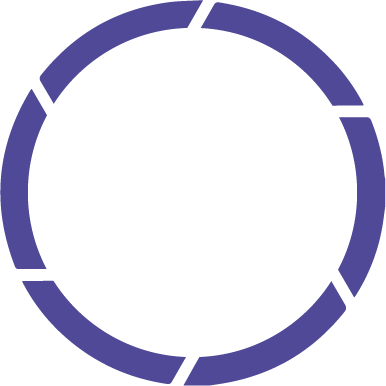 Sharon • Arménie
Priez pour que plus d'étudiants participent activement avec dévouement et sens de responsabilité au royaume des cieux. Priez pour que le Saint-Esprit guide les responsables étudiants et pour que la sagesse leur soit donnée dans les échanges avec des amis non-croyants. Priez pour les étudiants connectés avec nous qui connaissent Jésus mais ne l'ont pas encore accepté comme leur Sauveur personnel. Priez pour que nous rencontrions plus d'étudiants avec un cœur ouvert envers l'évangile. 

Priez pour nous alors que nous gérons les barrières linguistiques, les différences culturelles et confessionnelles et la vie étudiante chargée où il est difficile de se rencontrer régulièrement.